Заболевания кожи собак и кошек, применение дерматологических средств «OKVET».
Отдел по взаимодействию с ветеринарными врачами и ветеринарными обществами
Пиодермия
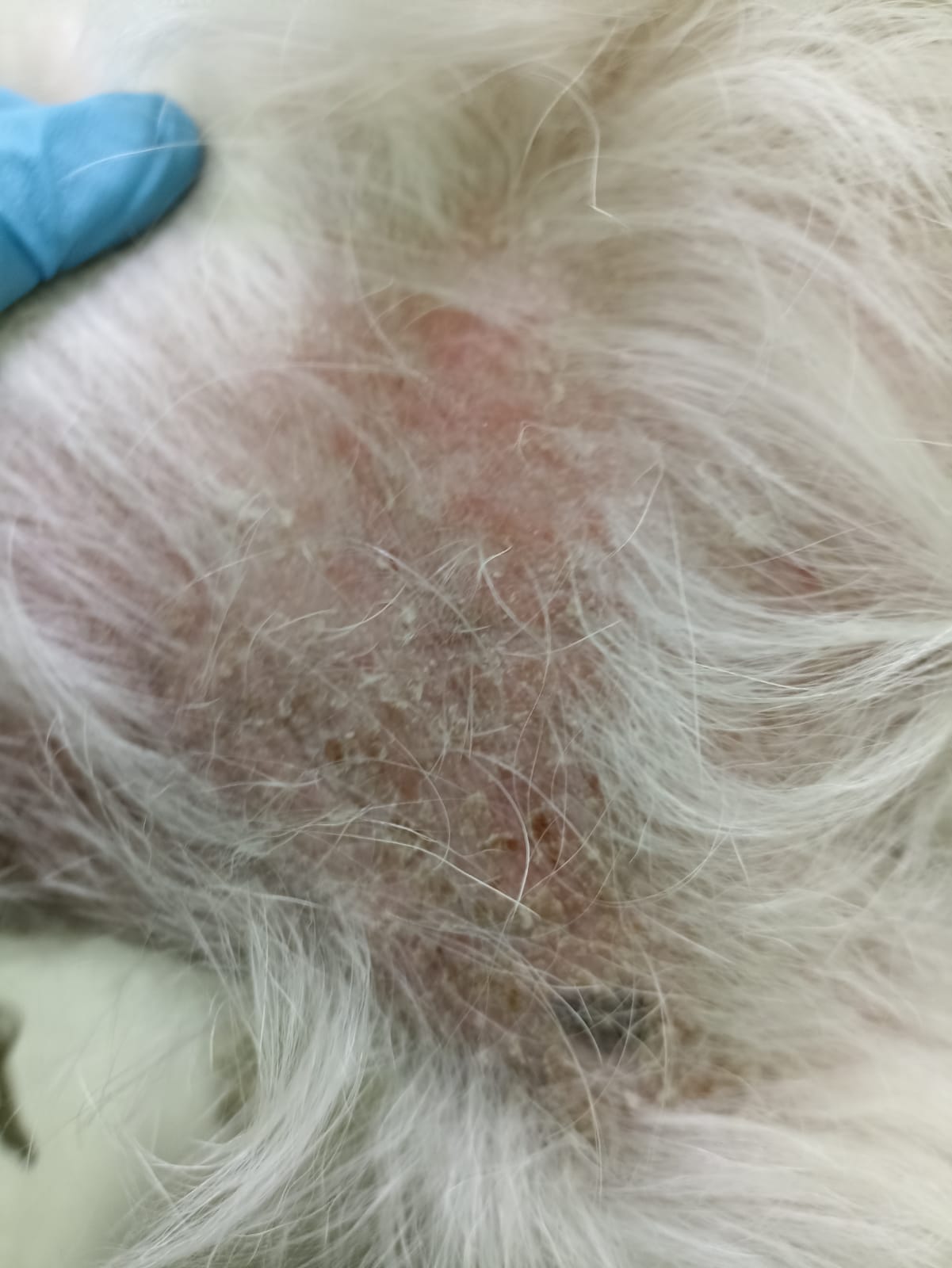 Вторичная микрофлора:      кокки, синегнойная палочка.
 
Предрасположены: бульдоги, спаниэли, боксеры, пекинесы, мопсы, шарпеи.

Симптомы:

Красная воспаленная кожа;
Гнилостный запах от пораженных мест;
Язвы на проблемных участках кожи;
Сильный зуд пораженной кожи;
Вялость, плохой сон и слабый аппетит.
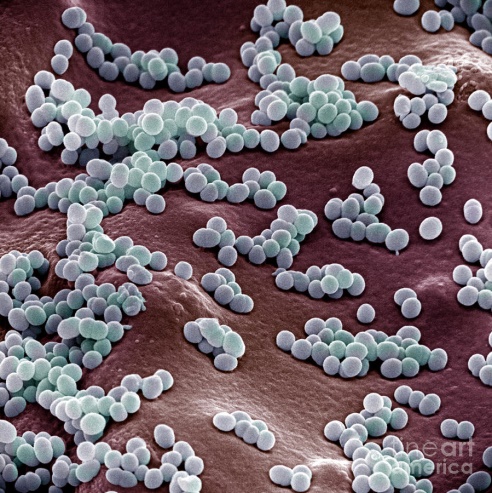 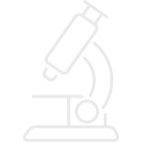 [Speaker Notes: Собаки с разными поражениями кожи– очень частый пациент на приёме дерматолога. В большинстве случаев это вторичная проблема (когда к основной причине присоединяется бактериальная составляющая).
Клинически, как вы знаете, пиодерма может выглядеть совершенно по-разному, зависит и от первичной причины, и от давности заболевания, и от глубины поражения, и ещё от кучи всего (лечили\не лечили, возраст, сопутствующие болезни, условия содержания, порода)]
Пиодермия
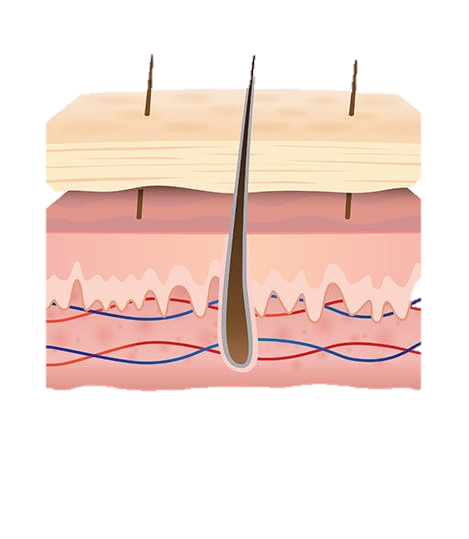 Поверхностная
Глубокая
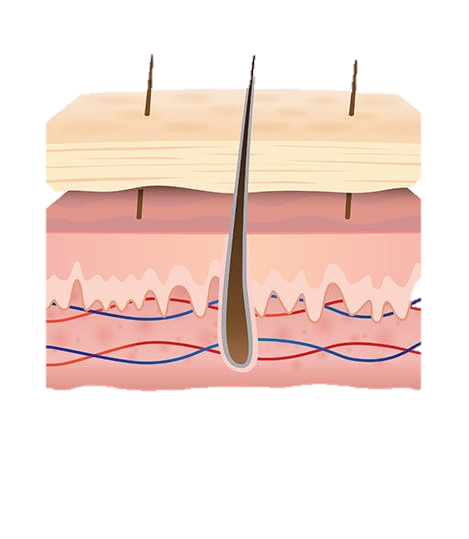 Акне/фурункулы
Язвы
Свищи
Лихенификация
Боль
Зуд
Папулы
Пустулы
Корочки
Эпидермальные воротнички
Алопеция 
Зуд
Примеры: 
пиотравматический дерматит, 
интертриго (опрелость), 
импетиго,
мукокутанная (слизисто-кожная поидермия – чаще на губах)
Примеры:
фурункулез, 
целлюлит, 
пододерматит,
пиодерма мозолей
[Speaker Notes: В зависимости от глубины поражения пиодерма бывает поверхностная и глубокая. Соответственно и клинические признаки сильно варьируют, и зависят от глубины инфекции.
Слева клинические признаки поверхностной пиодермы, справа глубокой, когда поражается не только эпидермис, но и дерма.

Примеры поверхностной пиодермы: пиотравматический дерматит (он же «хот спот»), фолликулит, интертрИго, импетИго.
Импетиго — это заболевание, характеризующееся образованием поверхностных пузырьково-гнойничковых высыпаний.
Примеры глубокой пиодерм: фурункулёз, целлюлит, пододерматиты, пиодерма мозолей.]
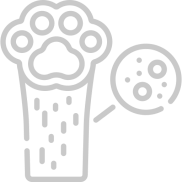 Пиодермия (пододерматит)
Пододерматит —  бактериальное воспаление в области лап (пиодерма). Заболевание вторичное, возникает на фоне основного заболевания (аллергия, гипотиреоз, демодекоз, аутоиммунные процессы и др).
[Speaker Notes: Пододерматит. Первые два – поверхностные поражения.  Два последних фото– более глубокие поражения. В таких случаях применение шампуня 5% рекомендуется длительно, иногда пожизненно. 
При поверхностных поражениях, когда устранена причина и достигнуто клиническое выздоровление—можно использовать тотдругой шампунь с профилактической целью.]
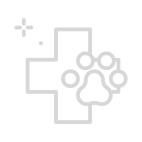 Систематическое лечение
Местное лечение
1. Антибактериальный препарат
2. Выбор дерматологической дозировки
3. Продолжительность лечения
4. Выявление и контроль причин и вторичных факторов (паразиты, аллергии, эндокринопатии)
1. Лёгкие или локальные случаи поверхностной пиодермы
2. Вспомогательная терапия 
3. Профилактика рецидивов пиодермы
[Speaker Notes: Лечение пиодермы, как и любых других кожных заболеваний должно проводиться с учётом всех этих принципов. 
Важно помнить про а\б –препараты первого выбора и препараты резерва, помнить, что дерматологические дозы и курсы отличаются от терапевтических, помнить про взятие под контроль первичных причин пиодермы.
Важная роль отводится местному лечению во всех случаях (и поверхностной и глубокой)!
При поверхностной пиодерме или при локальных поражениях (хот спот, например) достаточно местного лечения (принцип рациональной современной а\б терапии). 
При глубокой пиодерме, в запущенных хронических случаях необходимо системное лечение плюс ОБЯЗАТЕЛЬНО применение местных препаратов, как правило, шампуней плюс что-то ещё (растворы, спрей, пенки и т.п.)]
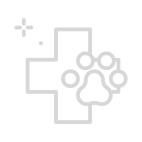 Местное лечение
Удаление поверхностных загрязнений, бактерий, дебриса
Улучшение барьерной функции кожи
Подавление роста бактерий
Отсрочка рецидивов заболеваний
Снижение применения основных препаратов
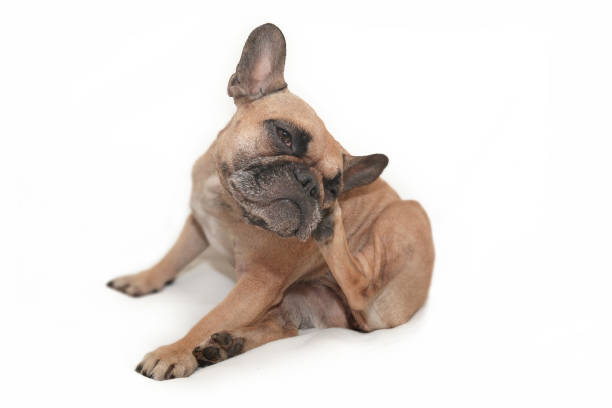 [Speaker Notes: Что дают препараты для местного применения, в частности, антибактериальные шампуни?
Механическое удаление бактерий, чешуек, шерсти, грязи с мест поражений
Подавление роста бактерий (в частности хлоргексидин в  концентрации 5% обладает  бактерицидным свойством в отношении грам+ и грам– бактерий;  при соблюдении некоторых условий имеет фунгицидное действие)
Грамотно используя шампуни можно значительно снизить дозу и кратность применения препаратов против зуда, в частности кортикостероидов.
У пациентов с аллергическим и атопическим дерматитом можно поддерживать кожу в относительном благополучии и продлевать период ремиссии, когда не нужны системные препараты.]
Дерматофитоз
Микрофлора:      дерматофиты (Microsporum canis)
 
У кошек встречается примерно в 3 раза чаще, чем у собак

    Симптомы:
Одна или более, круглые или неправильной формы алопеции на коже, сопровождающиеся шелушением, образованием корок, утолщением и покраснением различной степени.
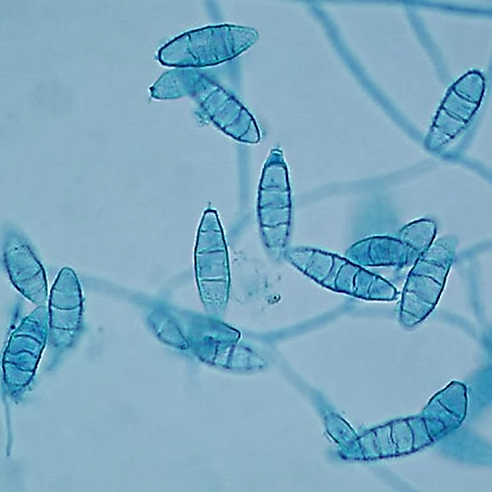 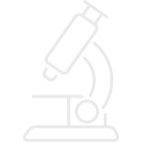 [Speaker Notes: Собаки с разными поражениями кожи– очень частый пациент на приёме дерматолога. В большинстве случаев это вторичная проблема (когда к основной причине присоединяется бактериальная составляющая).
Клинически, как вы знаете, пиодерма может выглядеть совершенно по-разному, зависит и от первичной причины, и от давности заболевания, и от глубины поражения, и ещё от кучи всего (лечили\не лечили, возраст, сопутствующие болезни, условия содержания, порода)]
Малассезиоз
Микрофлора:      грибки рода Malassezia.
 
Предрасположены: таксы, кокер-спаниели,                ши-тцу, мальтийские болонки, вестхайленд уайт терьеры, немецкие овчарки.

    Симптомы:
Сильный зуд пораженной кожи;
Плесневый, дрожжевой запах запах от пораженных мест;
Шелушение, алопеция, эритема, гиперпигментация;
Чаще поражаются ушные раковины,        губы, морды, шея, конечности.
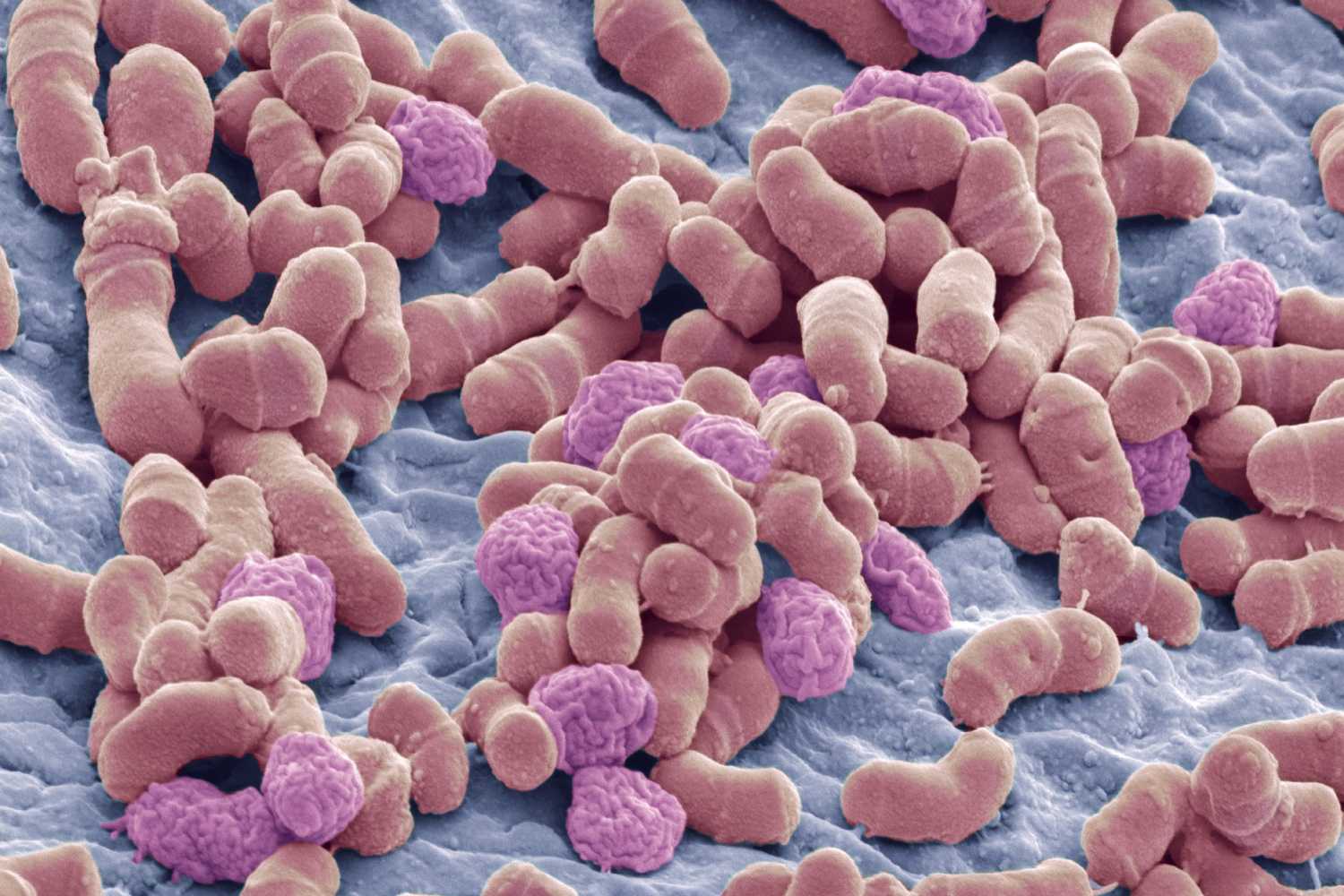 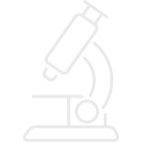 [Speaker Notes: Собаки с разными поражениями кожи– очень частый пациент на приёме дерматолога. В большинстве случаев это вторичная проблема (когда к основной причине присоединяется бактериальная составляющая).
Клинически, как вы знаете, пиодерма может выглядеть совершенно по-разному, зависит и от первичной причины, и от давности заболевания, и от глубины поражения, и ещё от кучи всего (лечили\не лечили, возраст, сопутствующие болезни, условия содержания, порода)]
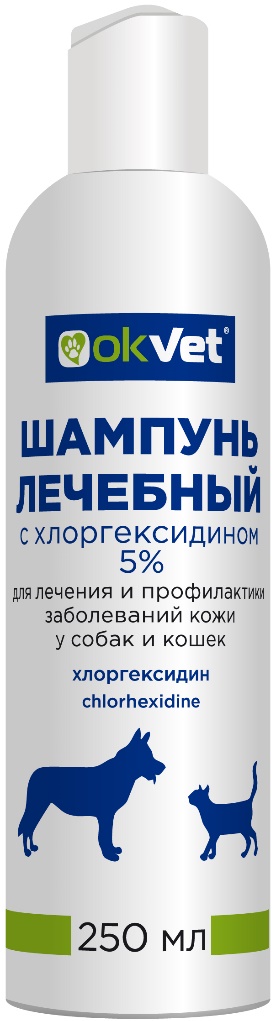 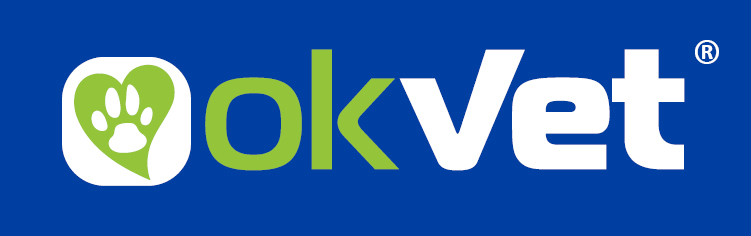 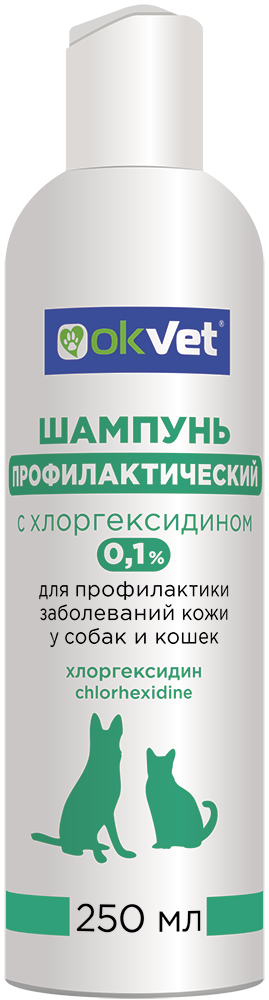 Шампунь лечебный
Шампунь профилактический
Хлоргексидин активен в отношении:
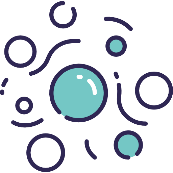 Грибов рода Candida и Malassezia
Грамотрицательных и грамположительных аэробных и анаэробных бактерий
(Staphylococcus spp., Strepyococcus spp, Micrococcus spp., Bacillus spp., Corynebacterium pyogenes, Campylobacter fetus, Enterobacter spp., Chlamydia spp., Ureaplasma spp., Pseudomonas spp, Salmonella spp., Escherichia coli, Proteus spp.,)
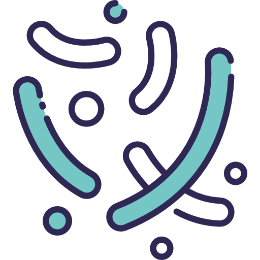 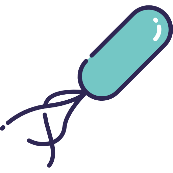 Простейших (Trichomonas foetus)
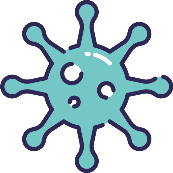 Липофильных вирусов (гриппа, ротовирусов, энтеровирусов)
Механизм действия хлоргексидина
CH+
CH+
CH+
CH+
CH+
CH+
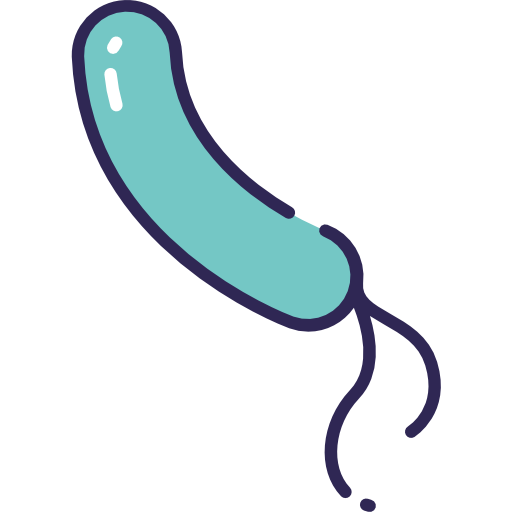 1
Положительно заряженные молекулы хлоргексидина
2
Отрицательно заряженные фосфолипиды клеточной стенки
Механизм действия хлоргексидина
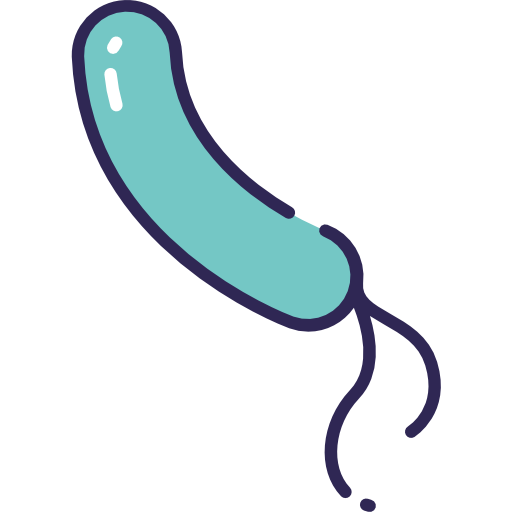 CH+
CH+
CH+
CH+
CH+
3
Хлоргексидин связывается с клеточной стенкой вызывая её разрыв
4
Происходит утечка цитоплазмы и лизис бактериальной клетки
Активный компонент – хлоргексидин
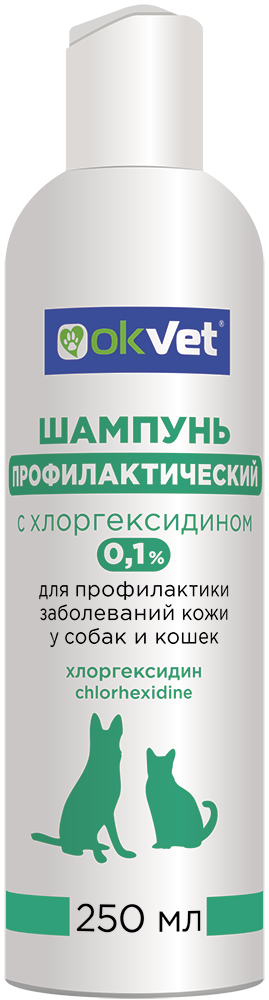 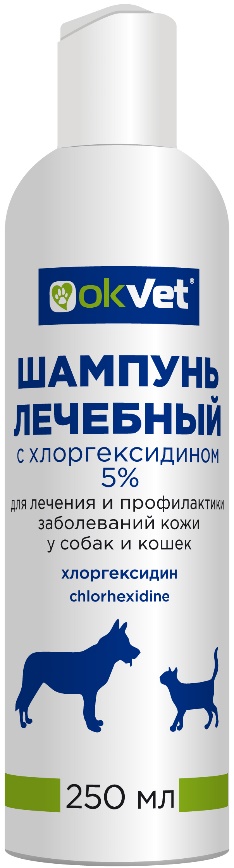 Лекарственный препарат, антисептик. Успешно применяется в качестве наружного антисептика уже более 60 лет! Доказал свою безопасность и эффективность.
Вступает во взаимодействие с мембранами грибов и бактерий и повреждает клеточные стенки микроорганизмов. Таким образом, бактерии погибают, а воспалительный процесс останавливает своё развитие.
При использовании хлоргексидина для лечения кожи, молекулы активного компонента оседают на белках верхнего слоя эпидермиса и проявляют своё терапевтическое действие на протяжении суток.
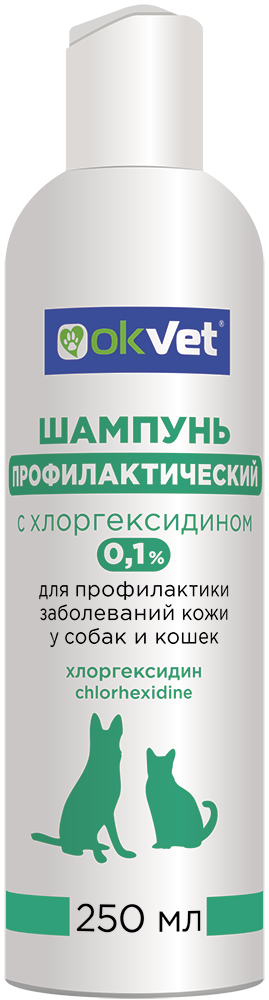 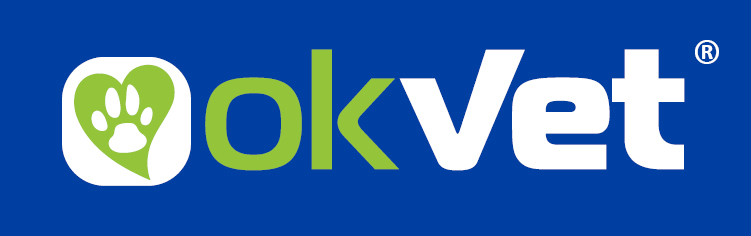 Шампунь профилактический
Сочетает антисептический и противовоспалительный эффект со смягчающим действием косметических шампуней

Назначают для профилактики и лечения дерматитов бактериальной этиологии
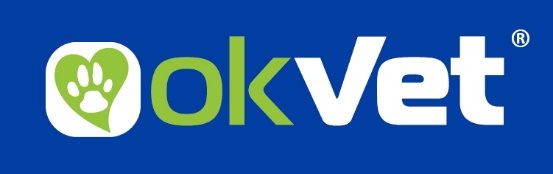 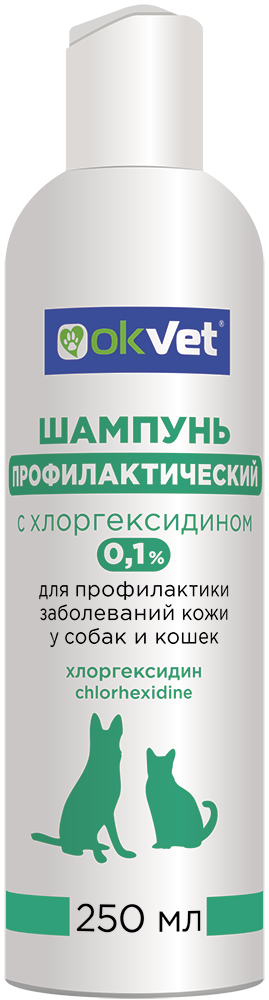 Шампунь профилактический
Состав: Хлоргексидин – 0,1%, экстракты подорожника и чистотела,  аллантоин, провитамин В5.
Назначают собакам и кошкам для лечения мелких ран, ссадин, порезов и других заболеваний кожи осложнённых бактериальной инфекцией, а также для профилактики осложнений различных повреждений кожи после стрижки и тримминга.
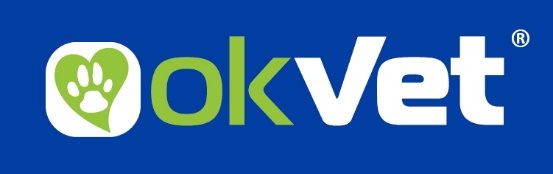 Хлоргексидин 0,1%, аллантоин, провитамин В5
Устраняют сухость и шелушение кожи
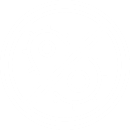 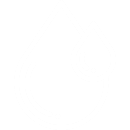 Оказывают антисептическое действие
Регенерируют и тонизируют кожно-волосяной покров
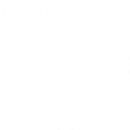 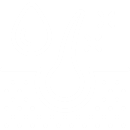 Усиливают клеточное дыхание
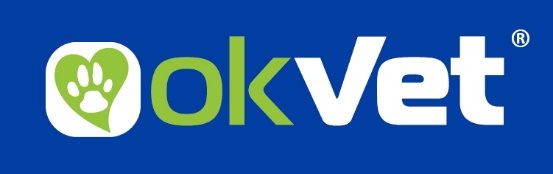 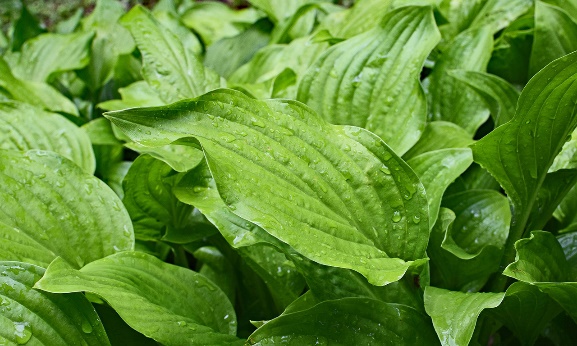 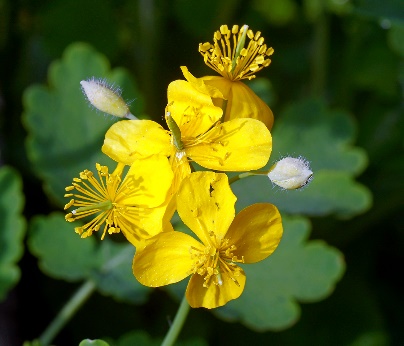 Экстракты подорожника и чистотела
Усиливают регенерацию тканей и улучшают обменные процессы в клетках кожи
Оказывают ранозаживляющее действие
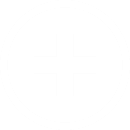 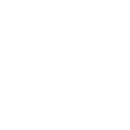 Обладают бактериостатическим эффектом
Применяются как противозудное и противовоспалительное средство
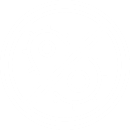 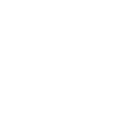 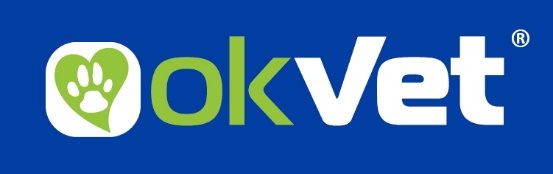 Преимущества:
Стимулирует восстановление защитных функций эпидермиса;
Сочетает лечебно-профилактическое и косметическое действие;
01
04
Способствует быстрому очищению ран, стимулирует заживление поврежденных тканей;
Ликвидирует причину неприятного запаха кожи и шерсти;
02
05
Способствует удалению продуктов воспаления, микроорганизмов и аллергенов с кожи и шерсти животного;
Предотвращает образование перхоти, устраняет сухость и шелушение кожи.
03
06
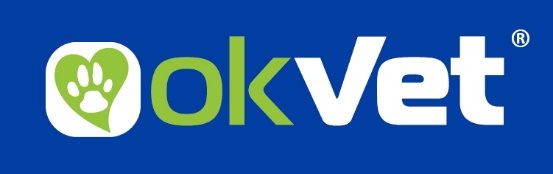 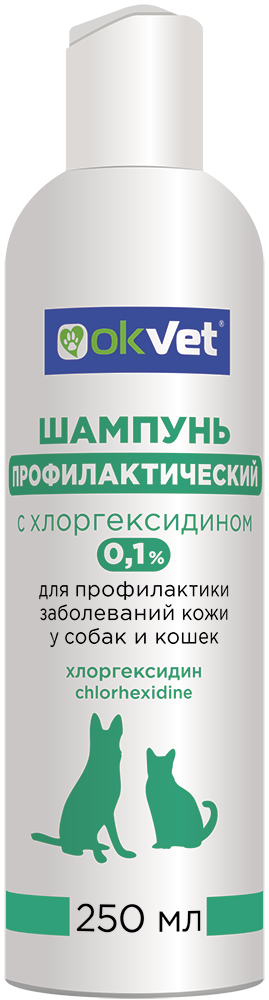 Шампунь равномерно наносят на смоченную теплой водой шерсть животного из расчета 0,5-1 мл на 1 кг массы животного. Смывают тёплой водой.
Процедуру повторяют, оставляя шампунь на кожно-волосяном покрове на 5-7 минут, после чего шампунь необходимо тщательно смыть теплой водой, шерсть высушить и расчесать.
Лечебную обработку проводят один раз в сутки в течение 3-5 дней. С профилактической целью препарат применяют однократно.
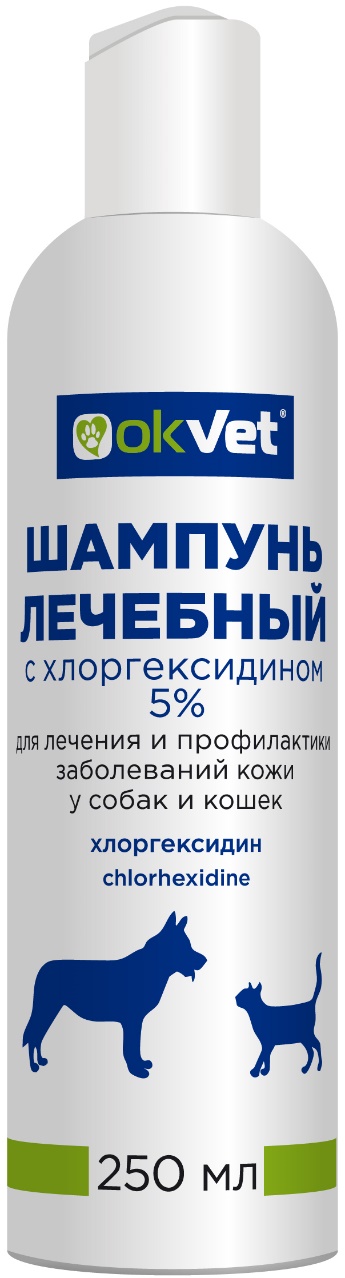 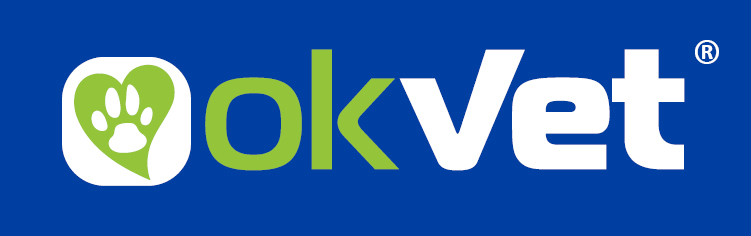 Шампунь лечебный
Антисептический шампунь с высокой концентрацией хлоргексидина

Назначают для лечения дерматитов бактериальной, грибковой или смешанной этиологии
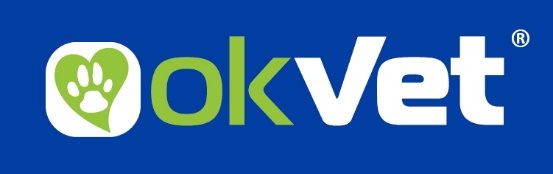 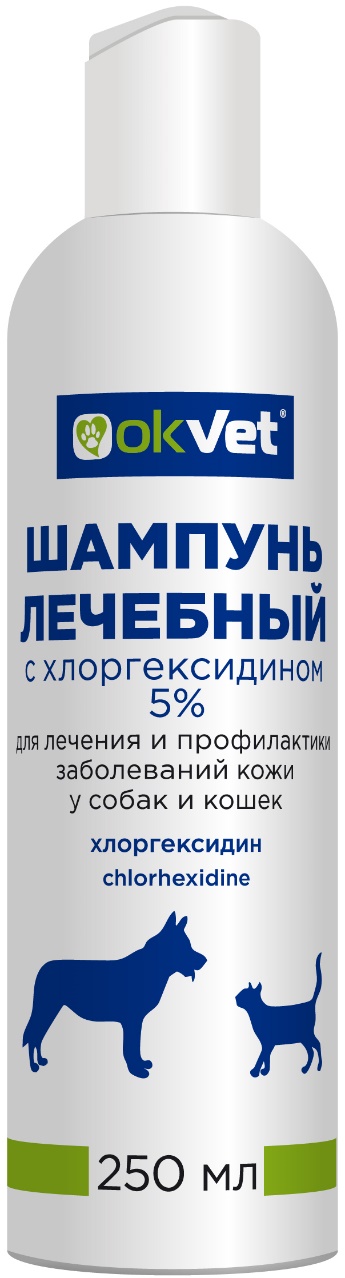 Шампунь лечебный
Состав: Хлоргексидин – 5%,  аллантоин
Назначают собакам и кошкам при поверхностной и глубокой пиодермии, дерматофитозах, малассезиозах, себореи, дерматитах и других поражений кожи, осложнённых бактериальной и грибковой инфекцией.
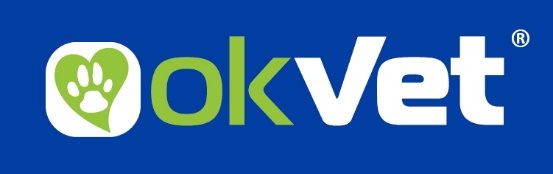 Хлоргексидин 5% и аллантоин
Оказывают мощное антисептическое  и противогрибковое действие
Устраняют сухость и шелушение кожи
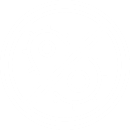 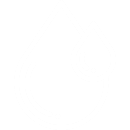 Предупреждают повторное инфицирование
Стимулируют обменные процессы дермы
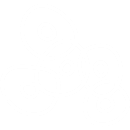 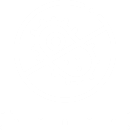 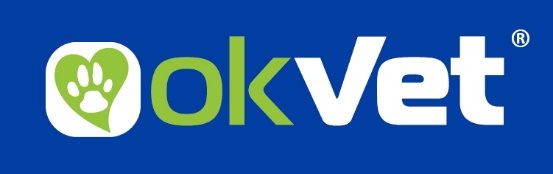 Преимущества:
Стимулирует восстановление защитных функций эпидермиса, способствует заживлению тканей;
Проявляет антибактериальную и противогрибковую активность;
01
04
Сокращает длительность лечения воспалительно-инфекционных заболеваний кожи;
Предотвращает образование перхоти, устраняет сухость и шелушение кожи;
02
05
Сохраняет антимикробную и противогрибковую активность на коже животного до 24 часов.
Легко проникает в глубокие слои кожи, предупреждает повторное инфицирование;
03
06
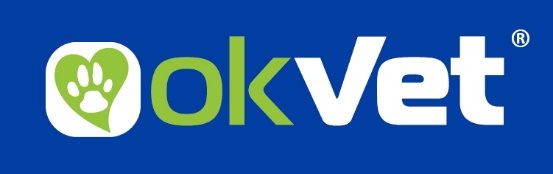 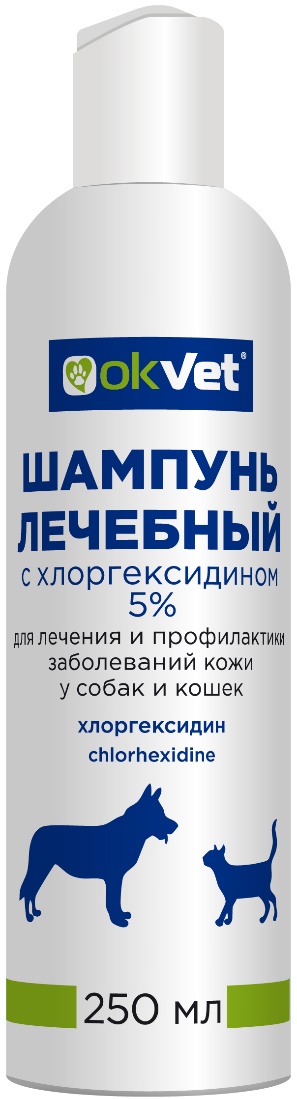 Шампунь равномерно наносят на смоченную теплой водой шерсть животного из расчета 1 мл на 1 кг массы животного;
Оставляют шампунь на кожно-волосяном покрове на 5-10 минут, после чего шампунь необходимо тщательно смыть теплой водой, шерсть высушить и расчесать;
Для достижения оптимального эффекта шампунь применяют, в зависимости от патологического процесса, в течение 3-4 недель с интервалом 3-5 дней.
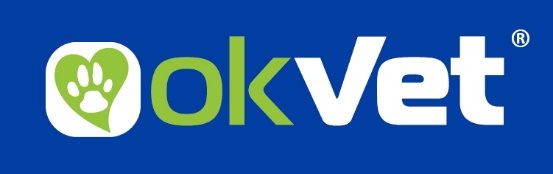 Шампунь профилактический
Шампунь лечебный
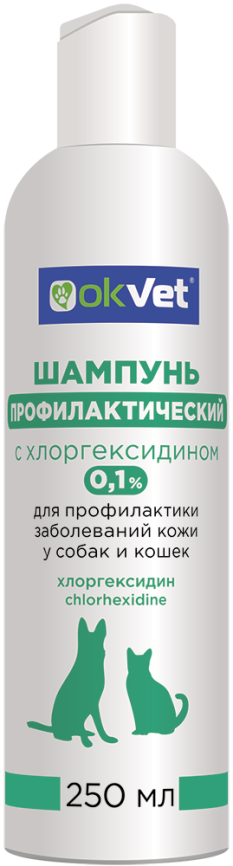 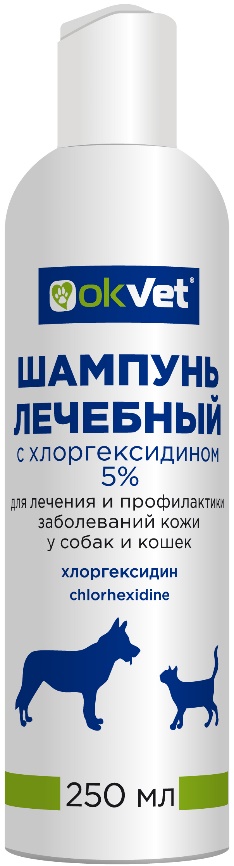 Для лечения мелких ран, ссадин, царапин, осложнённых бактериальной инфекцией

Профилактика образования перхоти

Предотвращение осложнений после стрижки и тримминга
При поверхностной и глубокой пиодермии, дерматофитозах и малассезиозах

При смешанных поражениях кожно-волосяного покрова, себорее, дерматитов

Проявляет антибактериальную и противогрибковую активность
Наружный отит – воспаление наружного уха
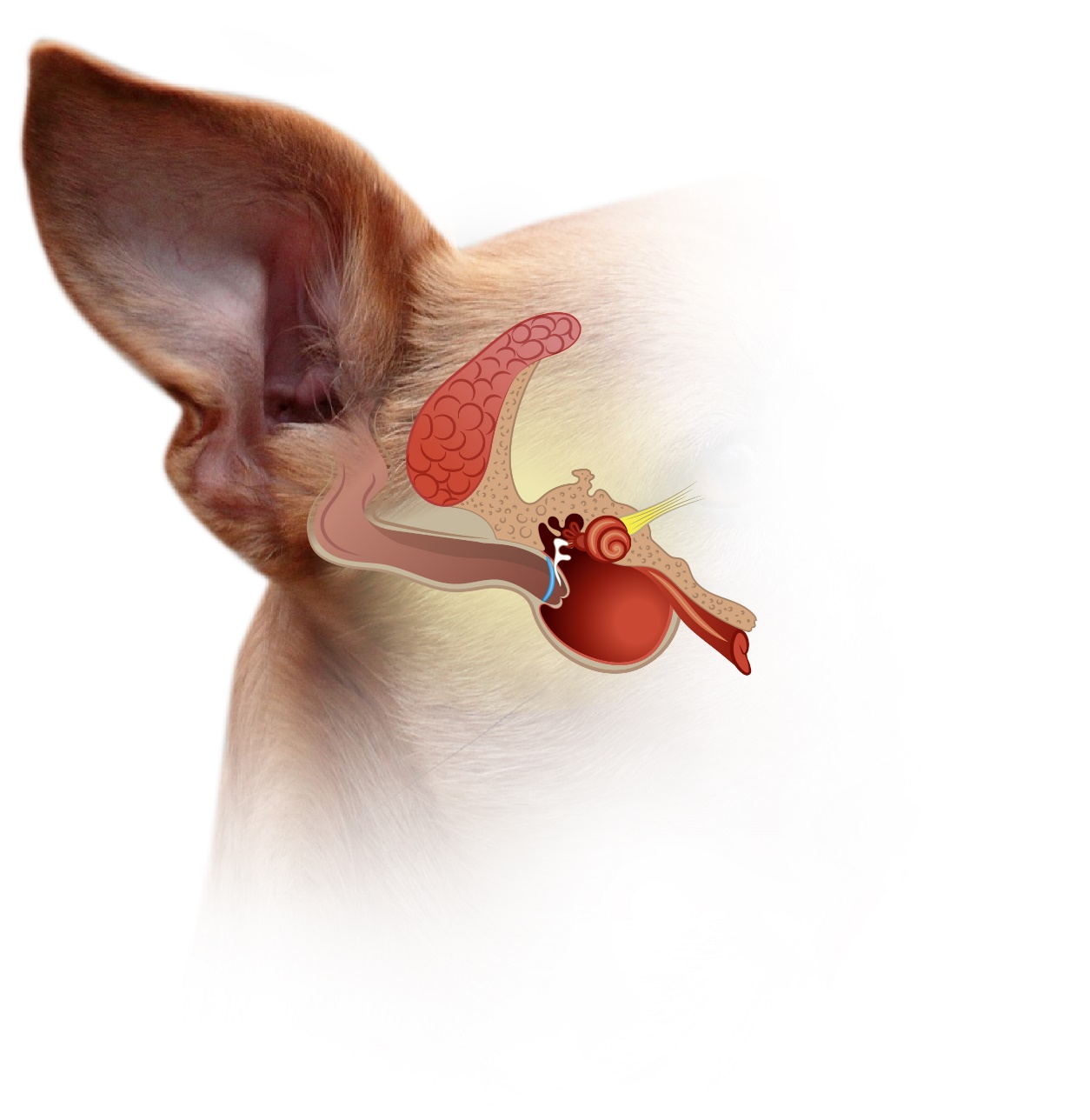 Воспаление кожи;
Включает в себя более чем один этиологический компонент;
Симптом, а не диагноз.
Развитие наружного отита:
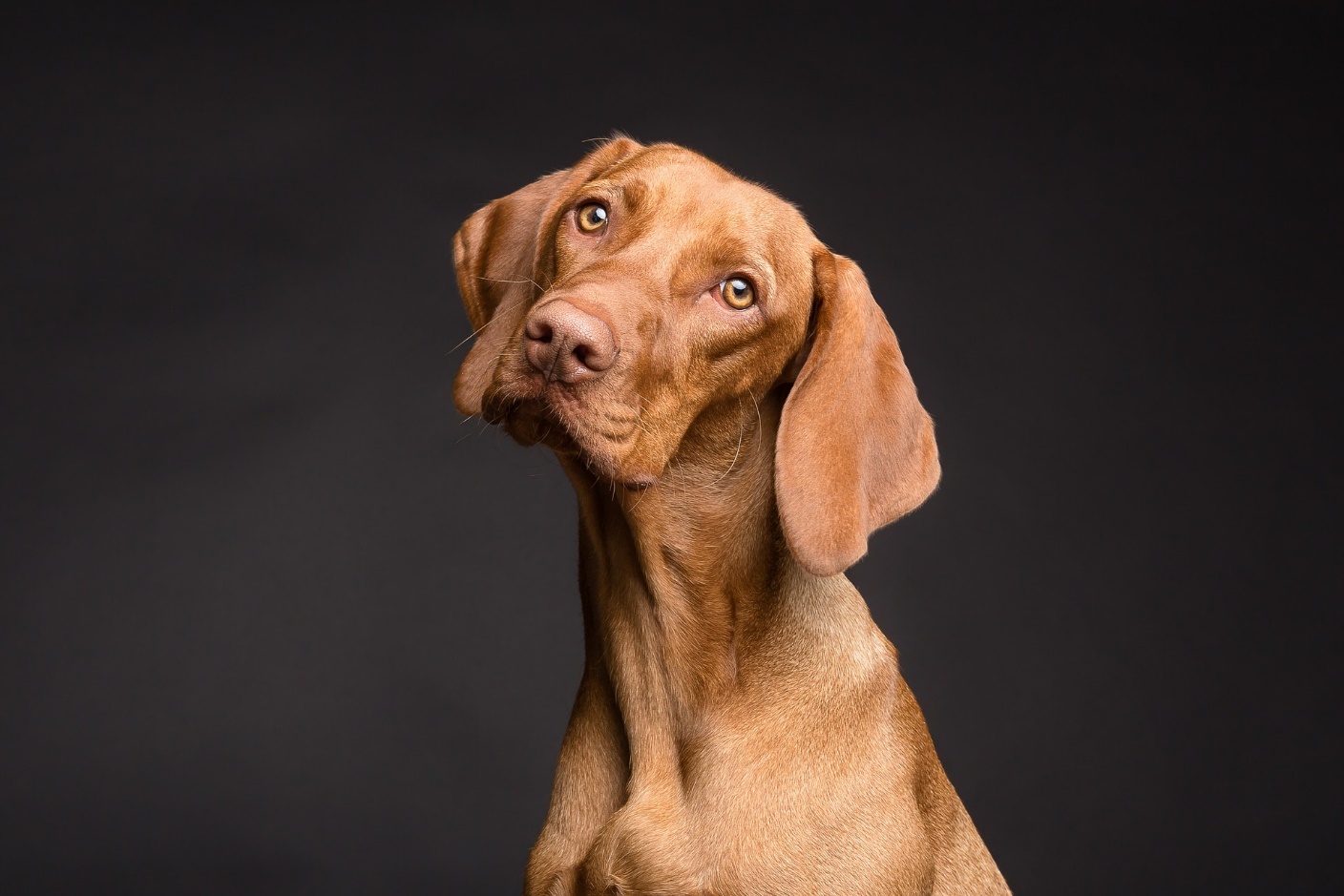 Предрасполагающие факторы
Первичные причины
Вторичная микрофлора
Поддерживающие факторы
Предрасполагающие факторы
Анатомические – висячие уши, стеноз ушного канала, чрезмерный рост волос в ушном канале
01
Чрезмерная влага – окружающая среда, купание, груминг
02
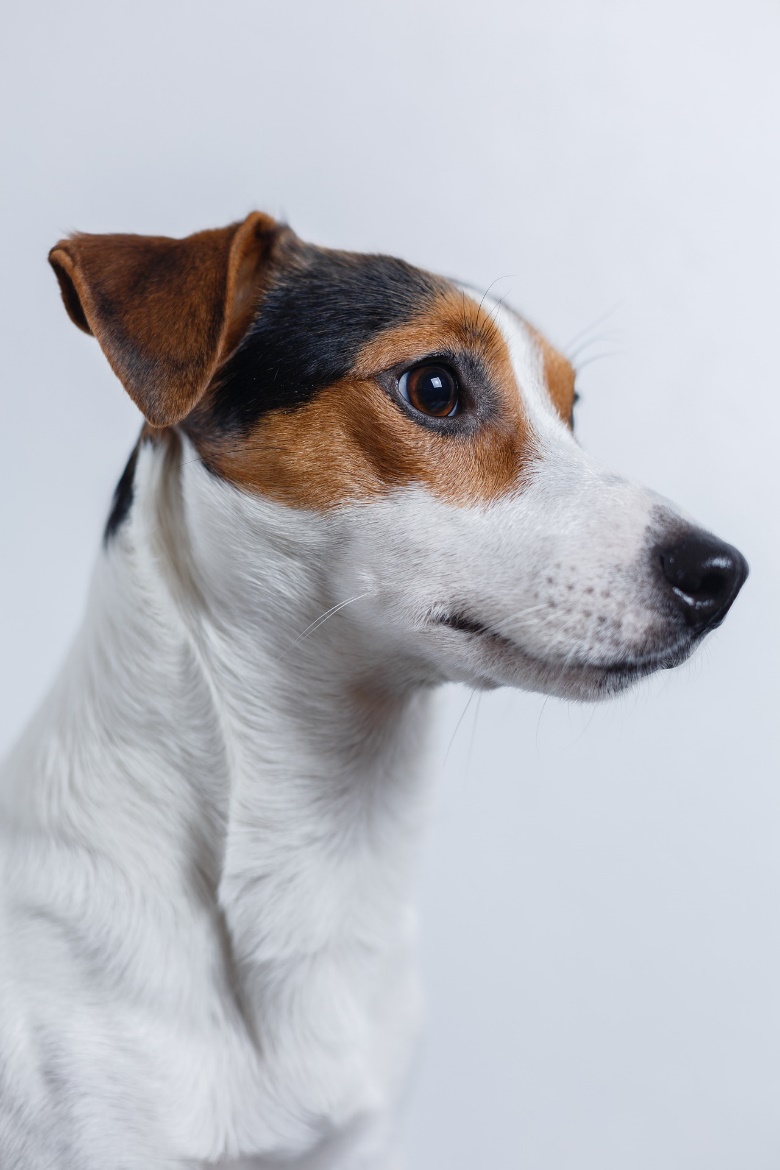 Обструкция слухового хода – неоплазии, полипы, цистоденоманоз
03
Первичный средний отит – сепсис, респираторные заболевания
04
Системные заболевания – катаболические состояния, истощение
05
Неправильное лечение – нарушение нормальной микрофлоры, травмы при чистке
06
Причины наружного отита
Аллергии – пищевая аллергия, атопический дерматит, контактная аллергия
01
Паразиты – отодектоз, демодекоз, саркоптоз, нотоэдроз
02
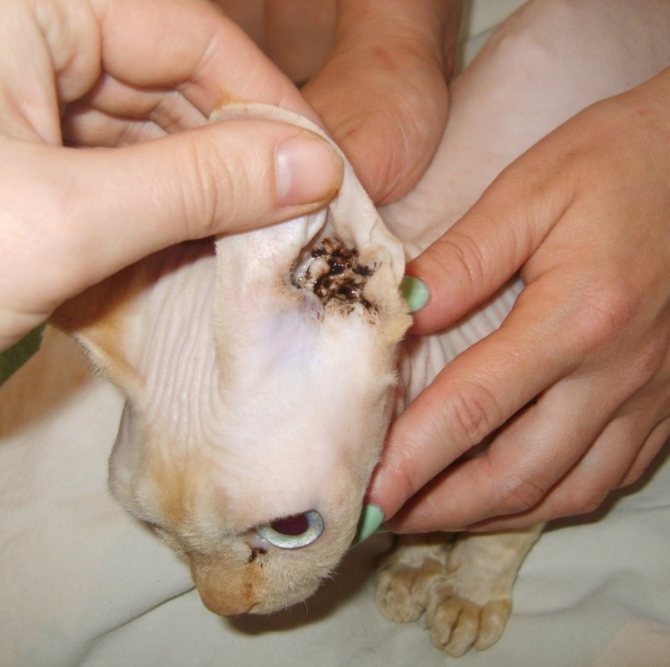 Инородные тела – вата, волосы, семена растений, песок, земля
03
Нарушение процессов кератинизации – синдром Кушинга, гипотериоз, гиперэстронгенизм
04
05
Новообразования – опухоли, кисты, полипы
Нарушение работы желёз – повышенное выделение серы, гипо/гиперплазия сальных желёз
06
Вторичная микрофлора и реакции
Кокки – Staphylococcus, Streptococcus, Enterococcus
01
Палочки – Pseudomonas Proteus, Escherichia coli, Klebsiella
02
03
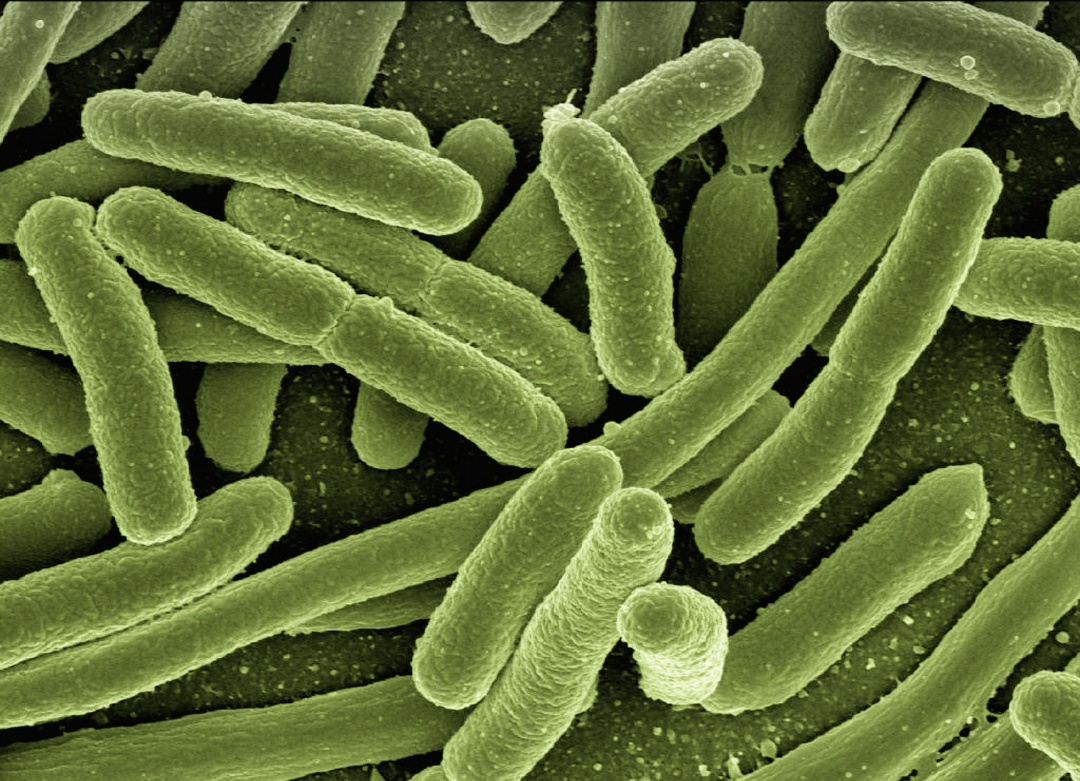 Дрожжи – Malassezia spp., кандида
04
Грибы – Aspergillus spp.
05
Медикаментозные реакции – спирт, пропилен гликоль
Неправильная чистка – сухая ватная палочка, водные растворы лекарственных средств
06
Поддерживающие отит причины
Нарушение эпителизации – чрезмерная продукция дебриса, нарушение/отсутствие оттока
01
02
Патологии слухового хода – отёк, стеноз
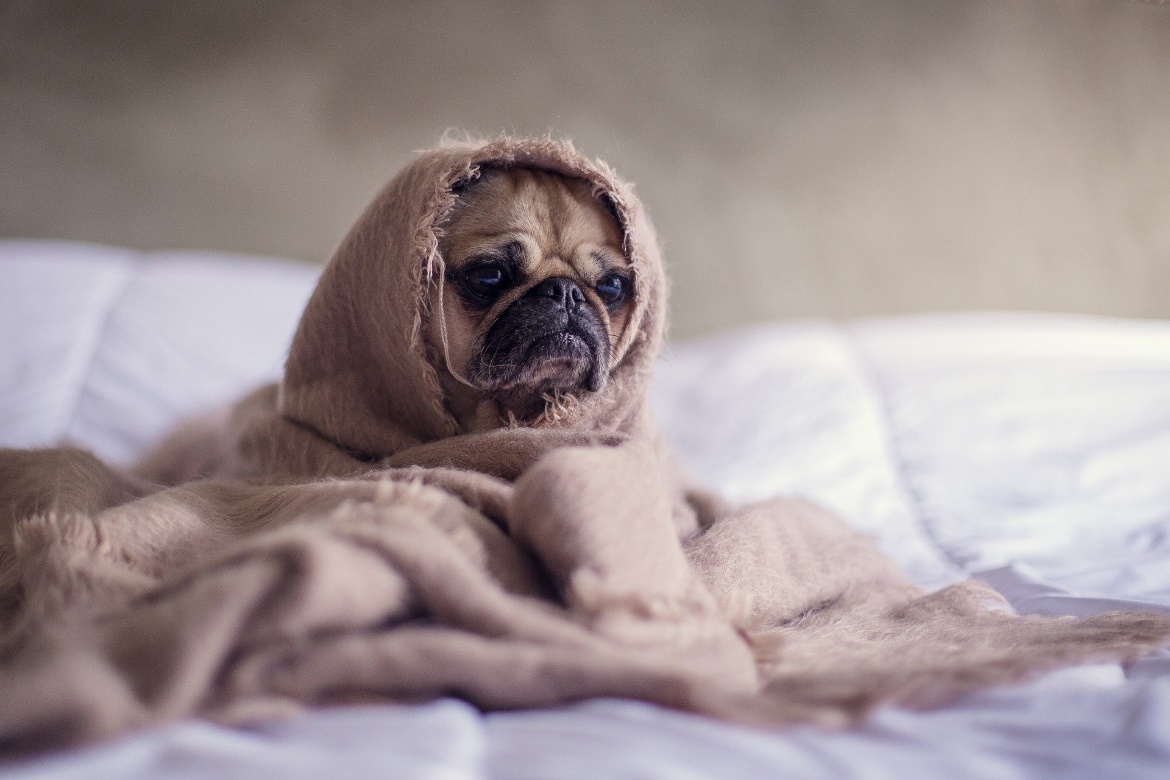 03
Патологии барабанной перепонки – акантозис, растяжение, разрыв, образование дивертикулов
Патологии желез – растяжение, гидраденитис, гиперплазия
04
05
Патологии среднего уха – средний отит, остеомиелит
06
Фиброз тканей
Развитие отита
Всегда в комплексе!
Гиперплазия + Малассезия
Наружный отит
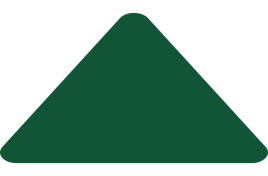 Неоплазия + Бактерии
Пищевая аллергия + Малассезия
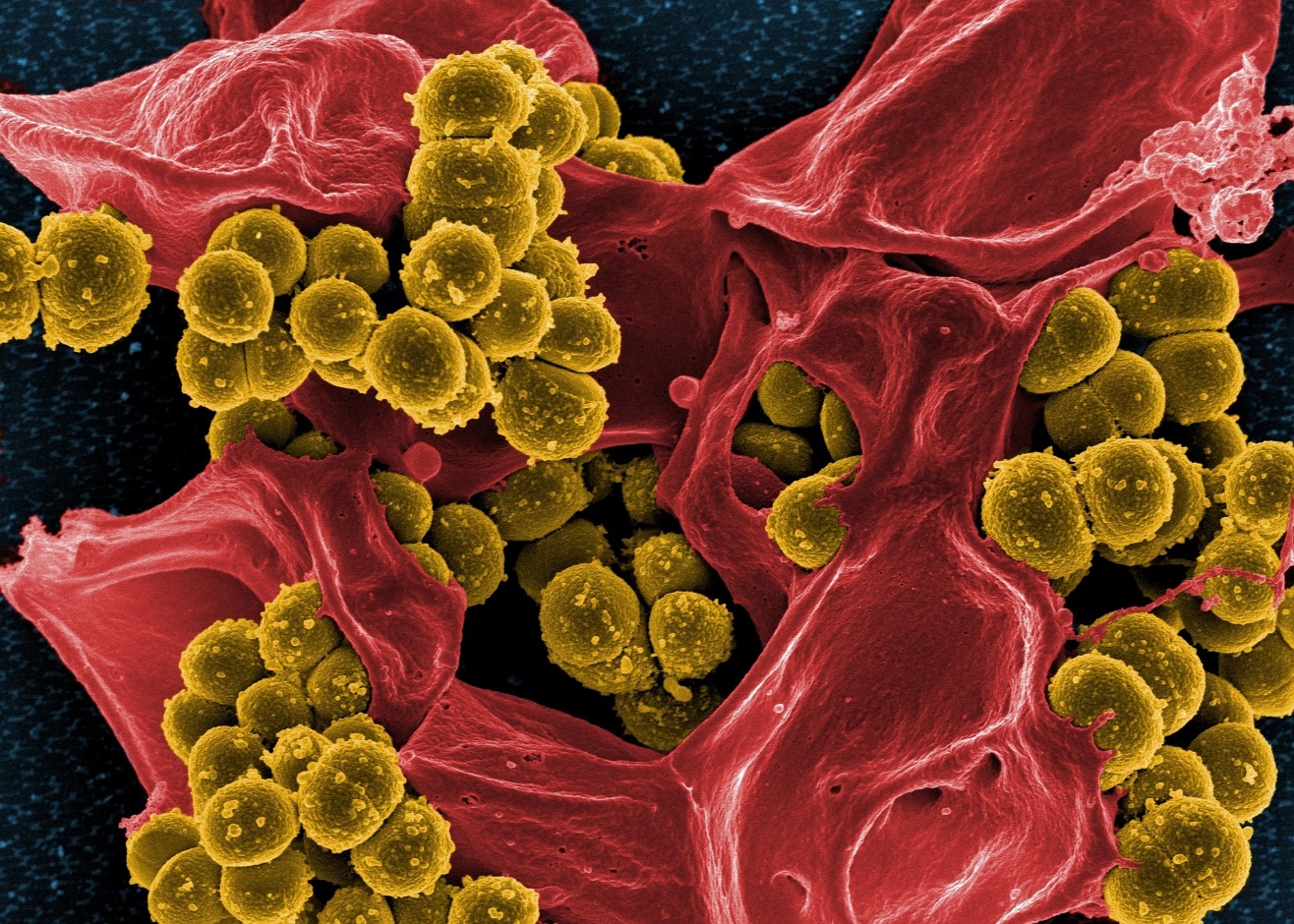 Биоплёнки
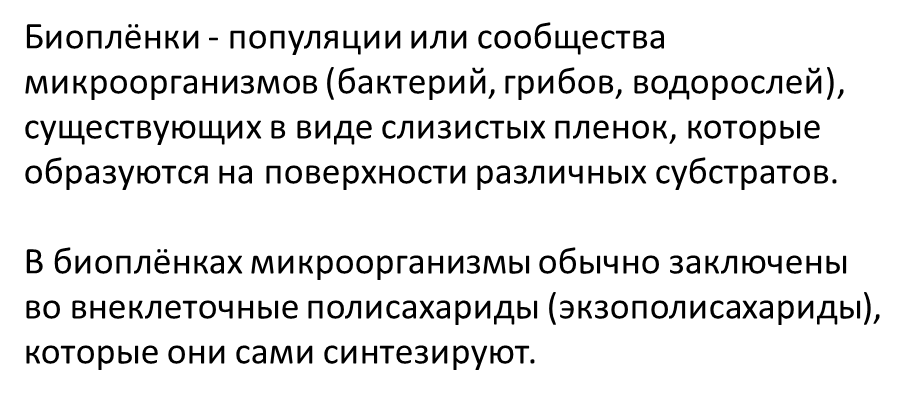 Лечение начинается с очистки!
Важно! При наружном отите необходима тщательная очистка слуховых ходов;

Повышается эффективность терапии (воспалительный гной и дебрис могут инактивировать некоторые лекарства);

Удаление инородных тел (особенно мелких);

Удаление бактериальных токсинов, уменьшает стимуляцию дальнейшего воспаления;

Иногда тщательная очистка является одним из самых ценных этапов в предупреждении наружного отита при наличии поддерживающих факторов!
Церуменолитик  +  Антисептик
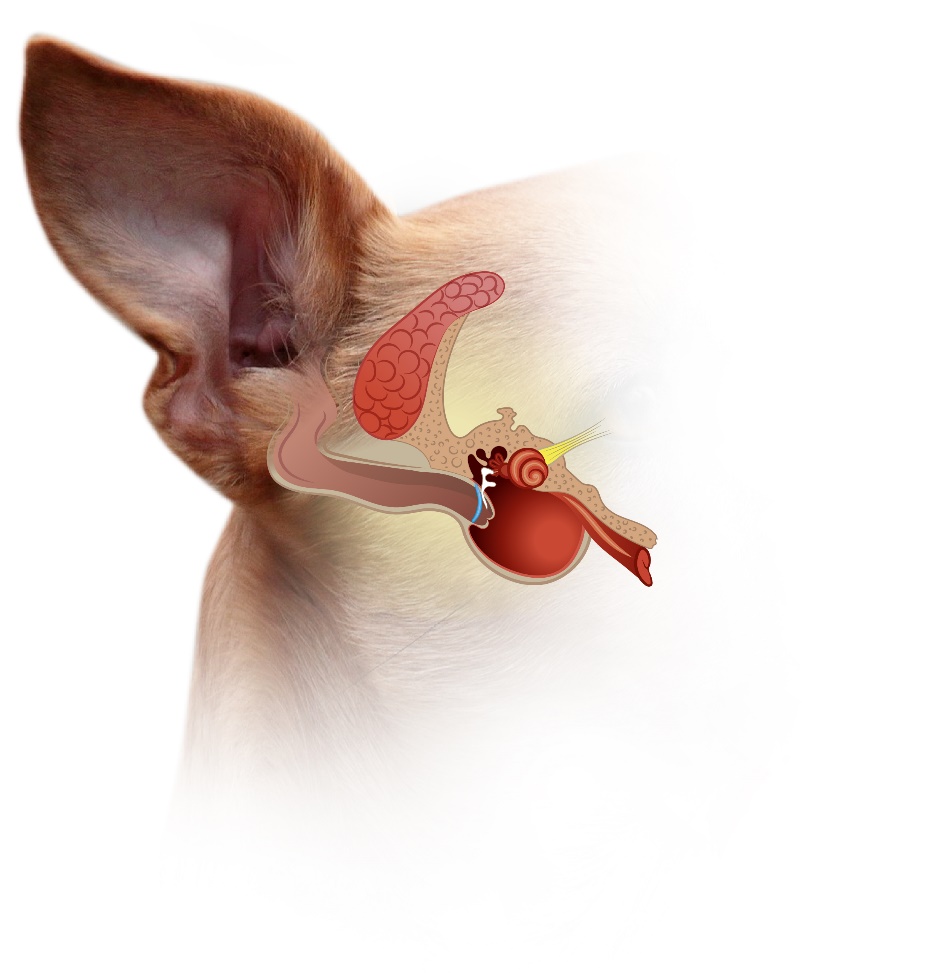 Для качественной очистки ушных слуховых ходов лосьон должен содержать церуменолитический и антисептический компоненты
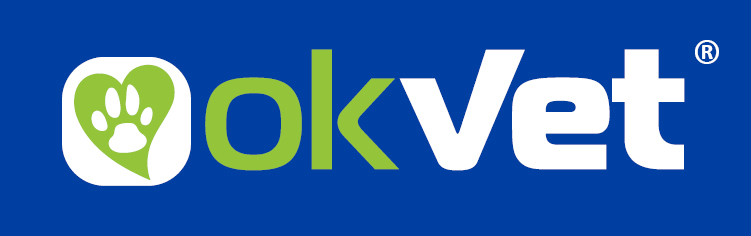 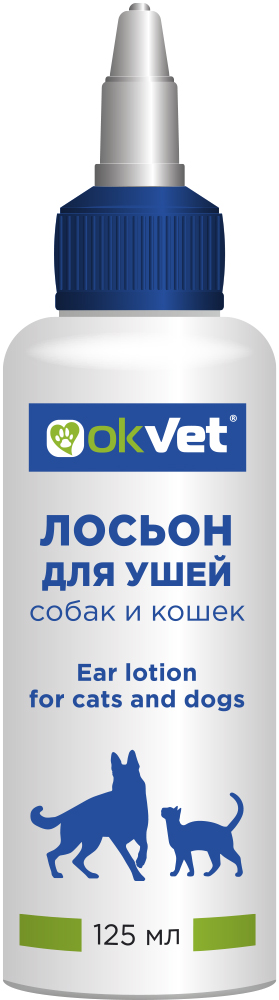 Лосьон OKVET для ушей собак и кошек
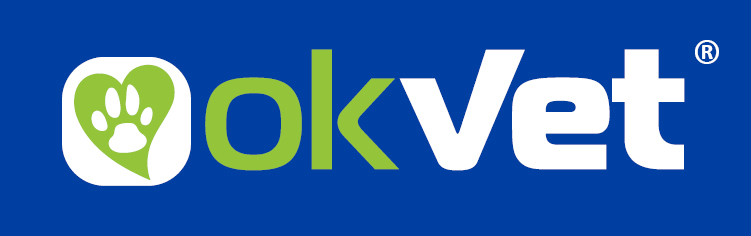 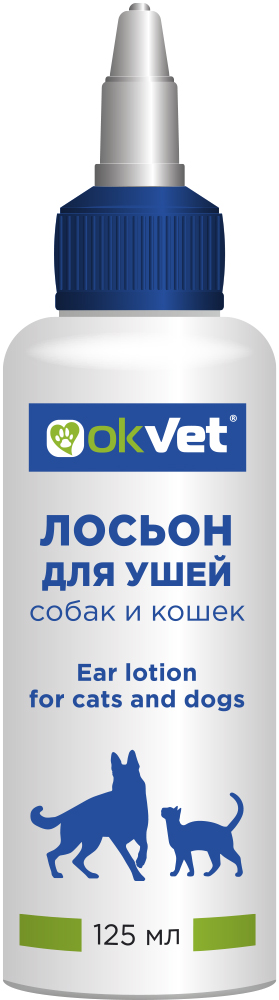 Лосьон OKVET для ушей эффективно устраняет ушную серу, неприятный запах, загрязнения ушной раковины и слухового прохода
Уникальная комбинация активных компонентов
Лосьон применяется собакам, кошкам, щенкам и котятам
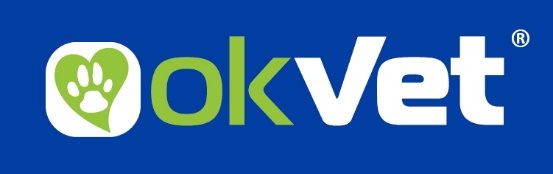 Состав:
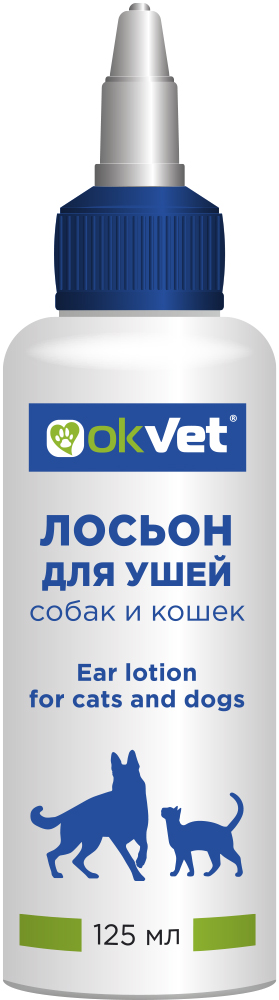 Диэтилгексил натрий сульфосукцинат в сочетании с молочной и салициловой кислотой
01
Моносахаридный комплекс (рамноза, галактоза, манноза)
02
Динатрий ЭДТА в сочетании с хлороксиленолом
03
Экстракт цветков муррайи, экстракт таволги вязолистной и экстракт цветков василька
04
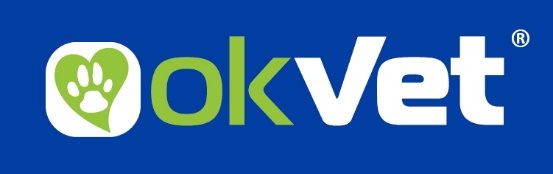 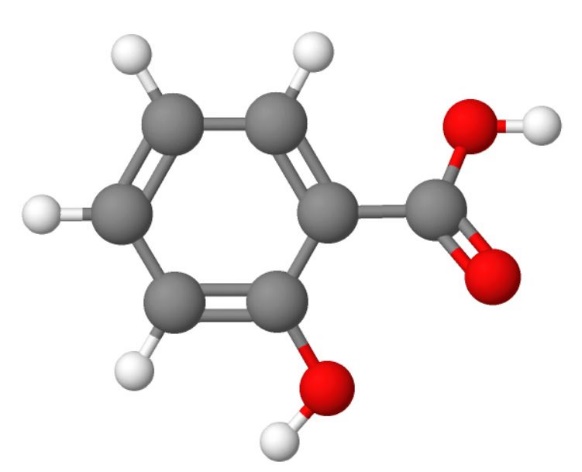 Диэтилгексил натрий сульфосукцинат в сочетании с молочной и салициловой кислотой
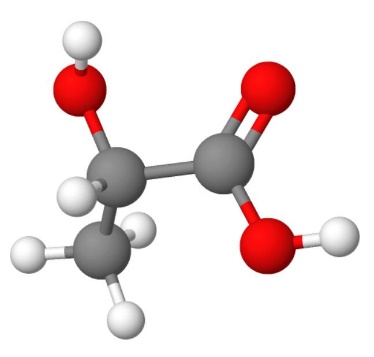 Оказывает антисептическое действие
Мягко отшелушивает омертвевший слой кожи
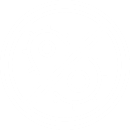 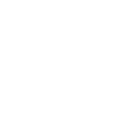 Оказывает церуменолитическое действие
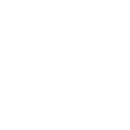 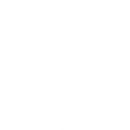 Улучшает трофику тканей
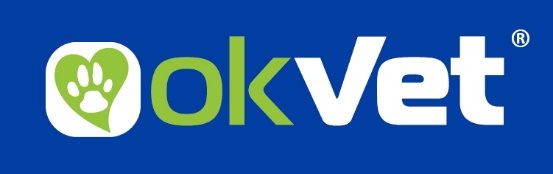 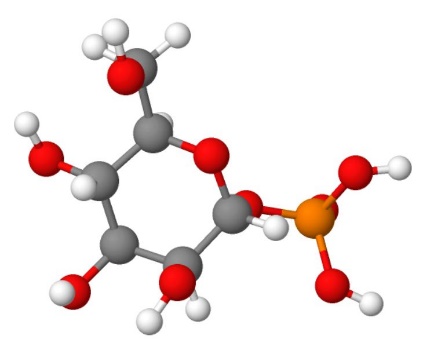 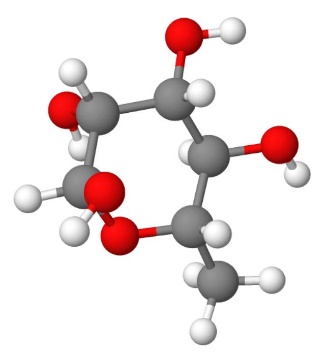 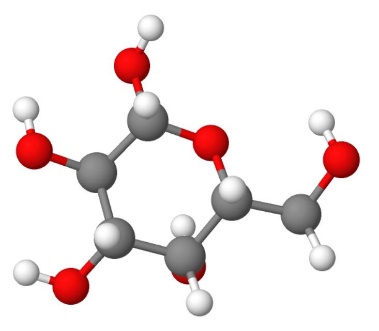 Моносахаридный комплекс (рамноза, галактоза, манноза)
Оказывает успокаивающий кожу эффект
Способствует активной регенерации  эпидермиса
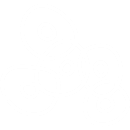 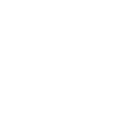 Снижает адгезию микроорганизмов на коже ушной раковины
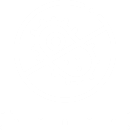 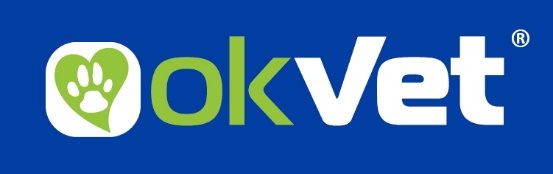 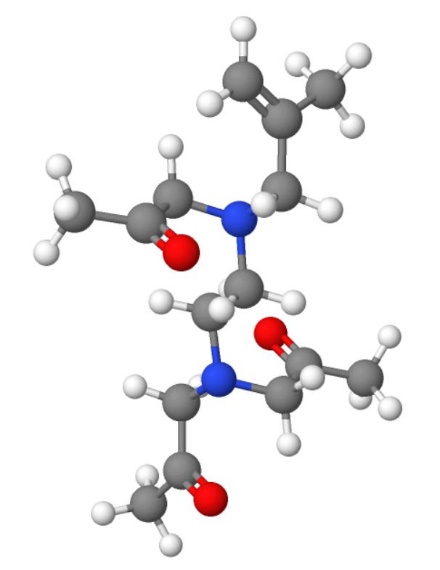 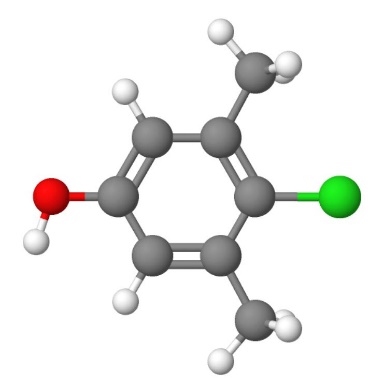 Динатрий ЭДТА в сочетании с хлороксиленолом
Препятствуют развитию патогенной микрофлоры
Оказывают антисептическое действие на кожу
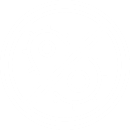 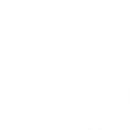 Усиливает чувствительность микрофлоры к антисептическим средствам
Способствуют длительному поддержанию чистоты ушного канала
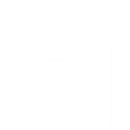 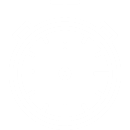 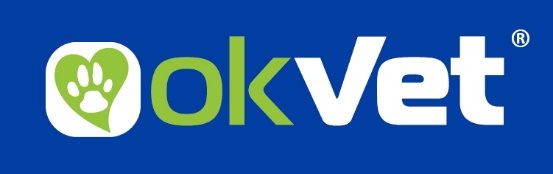 Экстракт цветков муррайи, экстракт таволги вязолистной и экстракт цветков василька
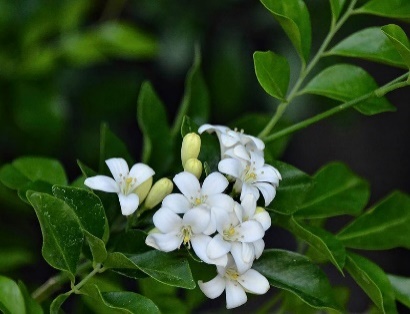 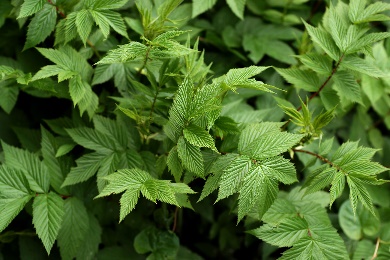 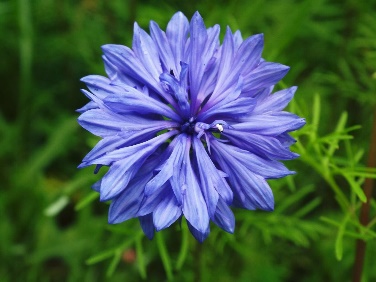 Усиливают регенерацию тканей и улучшают обменные процессы в клетках кожи
Оказывают ранозаживляющее действие
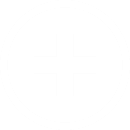 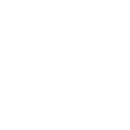 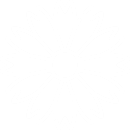 Дезодорируют кожу
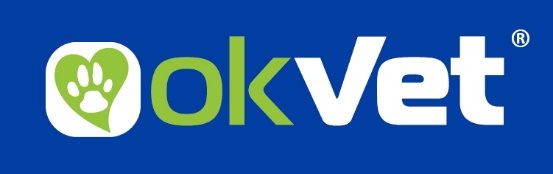 Уникальная комбинация активных компонентов
Оказывает антисептическое, антиоксидантное, противоотечное действие на кожу.
Мягко и бережно очищает ушной слуховой проход, даже при высокой интенсивности загрязнения
01
04
Сочетание растительных компонетов лосьона активно используется в гуманной косметологии, как доказанные средства для ухода за кожей
Усиливает чувствительность микрофлоры к антисептическим средствам, препятствует развитию патогенной микрофлоры на коже ушной раковины и слухового прохода.
02
05
Способствует мягкому очищению ушной раковины от омертвевших клеток кожи и ушного секрета, оказывает успокаивающий эффект.
После применения средства кожа остаётся сухой и чистой.
03
06
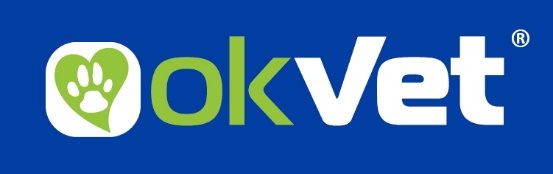 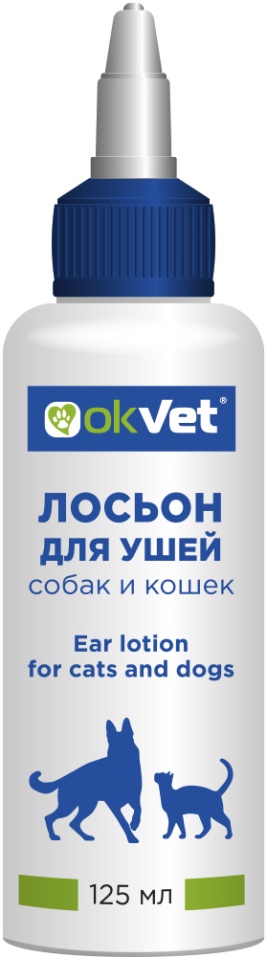 Для гигиенической обработки лосьон применяют 1-2 раза в неделю.
3-5 капель закапывают в ухо животному, круговыми движениями массируют основание ушной раковины, марлевой салфеткой, смоченным в лосьоне, очищают внутреннюю поверхность ушной раковины и слуховой проход.
Регулярное применение лосьона снижает потенциальный риск воспаления наружного и среднего уха.
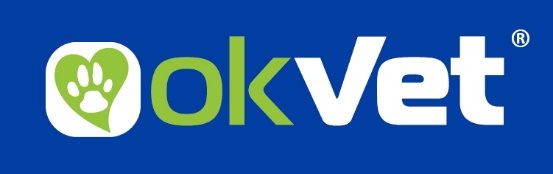 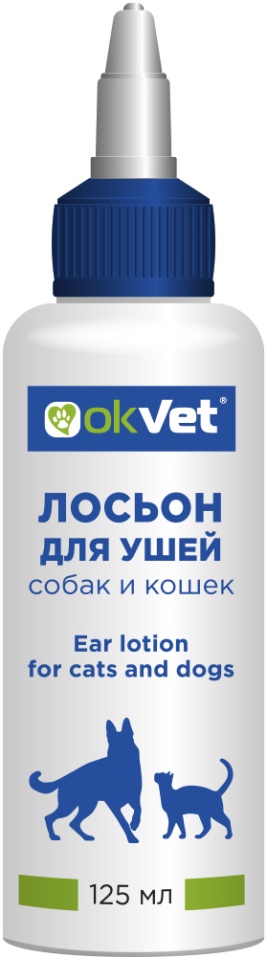 В качестве вспомогательного средства при лечении отитов различной этиологии, лосьон применяют 2-3 раза в день в течение курса применения лекарственных препаратов.
Лосьон заливают в ушную раковину, круговыми движениями массируют основание ушной раковины, в течение 1-2 минут, затем излишки лосьона удаляют марлевой салфеткой до полного очищения слухового прохода.
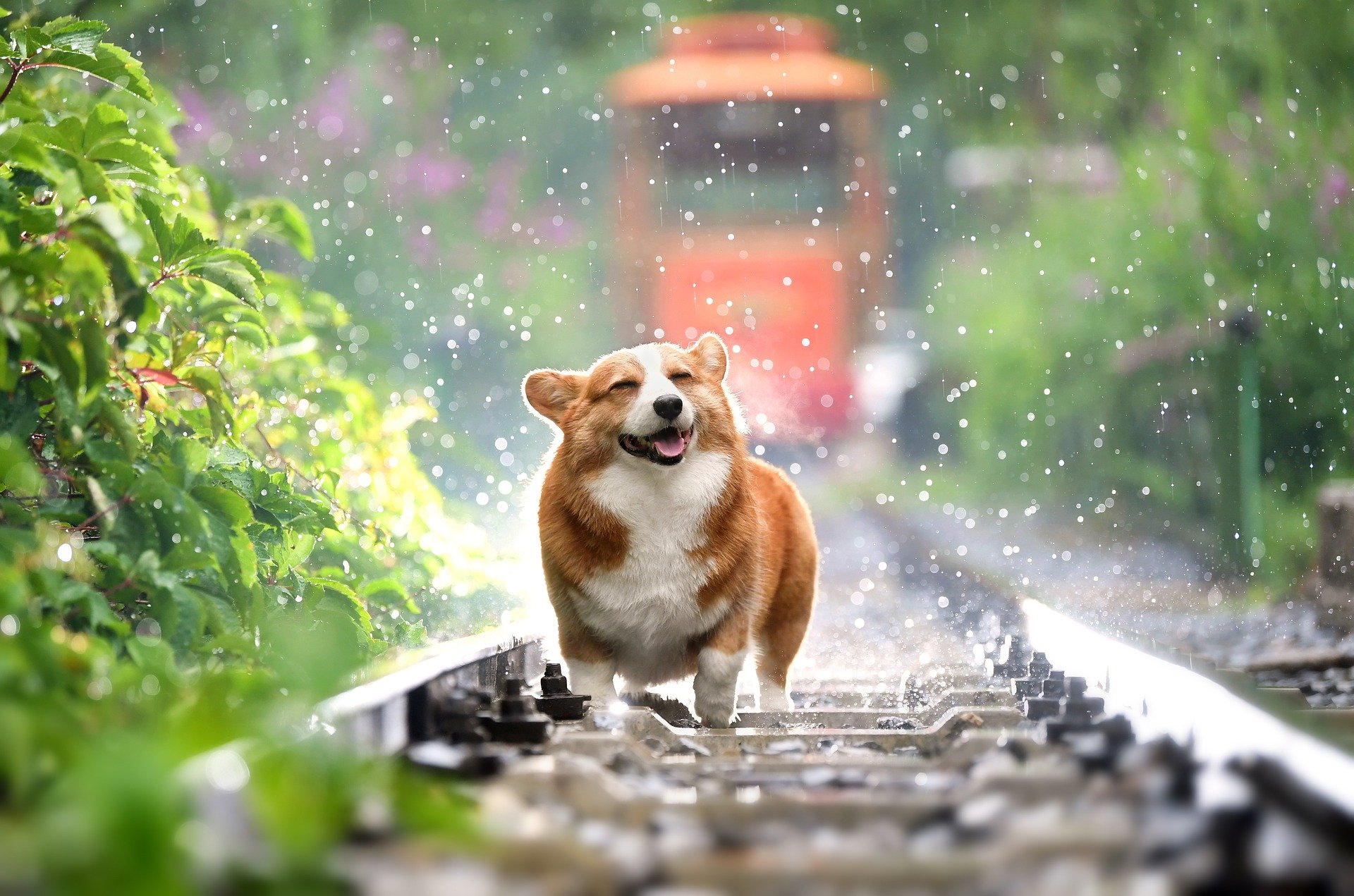 Спасибо за внимание!